PLAYING KIT SIZES
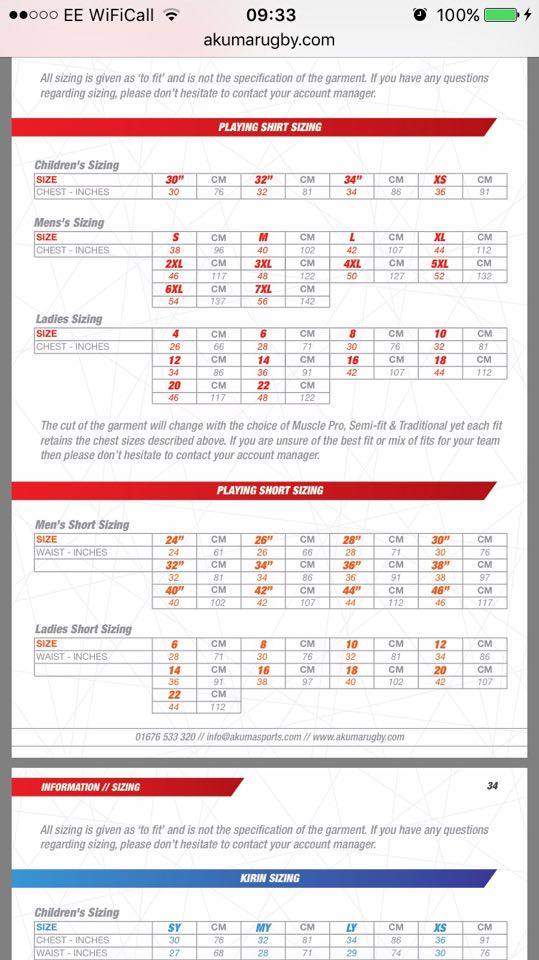